Didattica e (Multi)media
Gisella Paoletti
Difficoltà di lettura e comprensione
Stallo passeggero (stanchezza, poco tempo, poco interesse)
Stallo permanente (età, illiteracy, situazione problematica)

Cosa possiamo fare?
Come viene studiato questo problema?
Un dialogo tra due gruppi di ricercatori2 diverse congetture
Un esempio
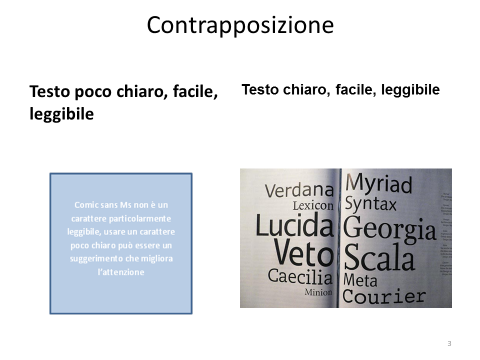 1.Diemand-Yauman, Oppenheimer e Vaughan, 2011 parla dei vantaggi del testo difficile formalmente.

2. Rello e Baeza Yeats, 2013 sottolinea i vantaggi del testo chiaro, facile, leggibile (per contenuto verbale, i font, il design)
Diemand
Il lettore va stimolato
Se il testo è di facile lettura si illude di sapere
Caratteri poco leggibili danno im senso di sforzo
Rallentano la lettura
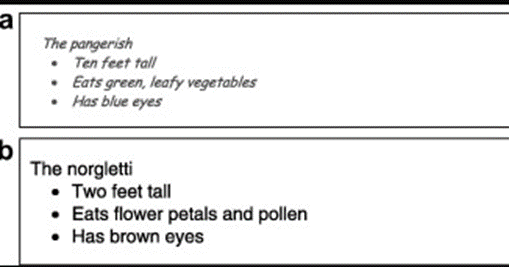 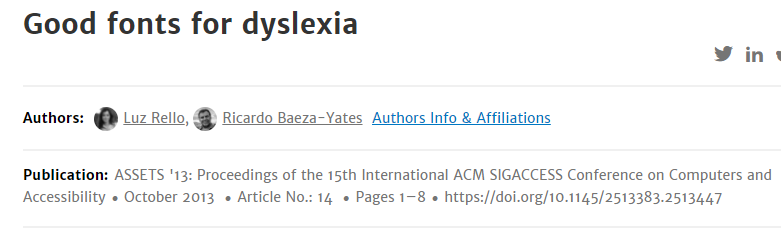